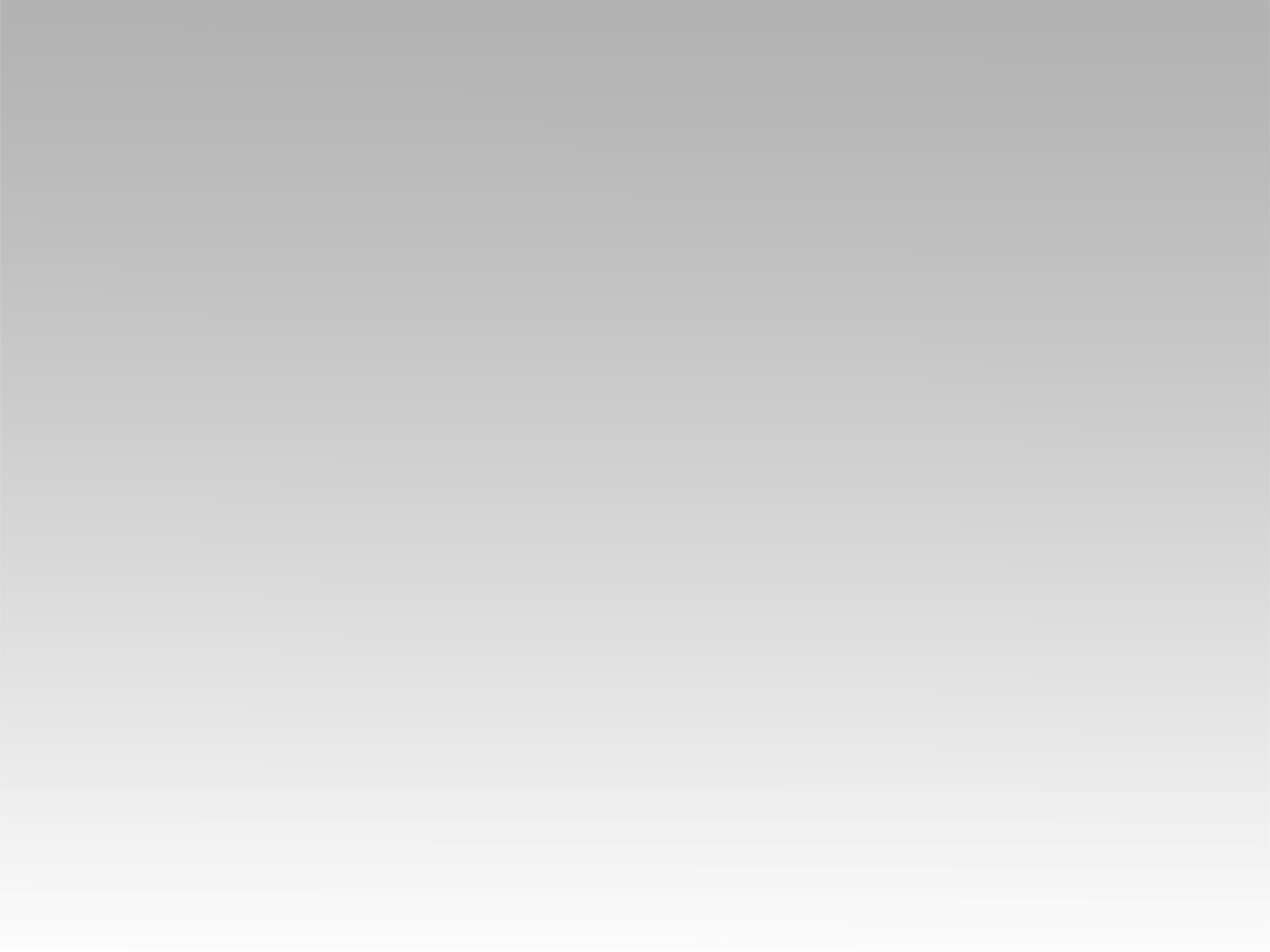 تـرنيــمة
  أطلب وجهك ده كفاية
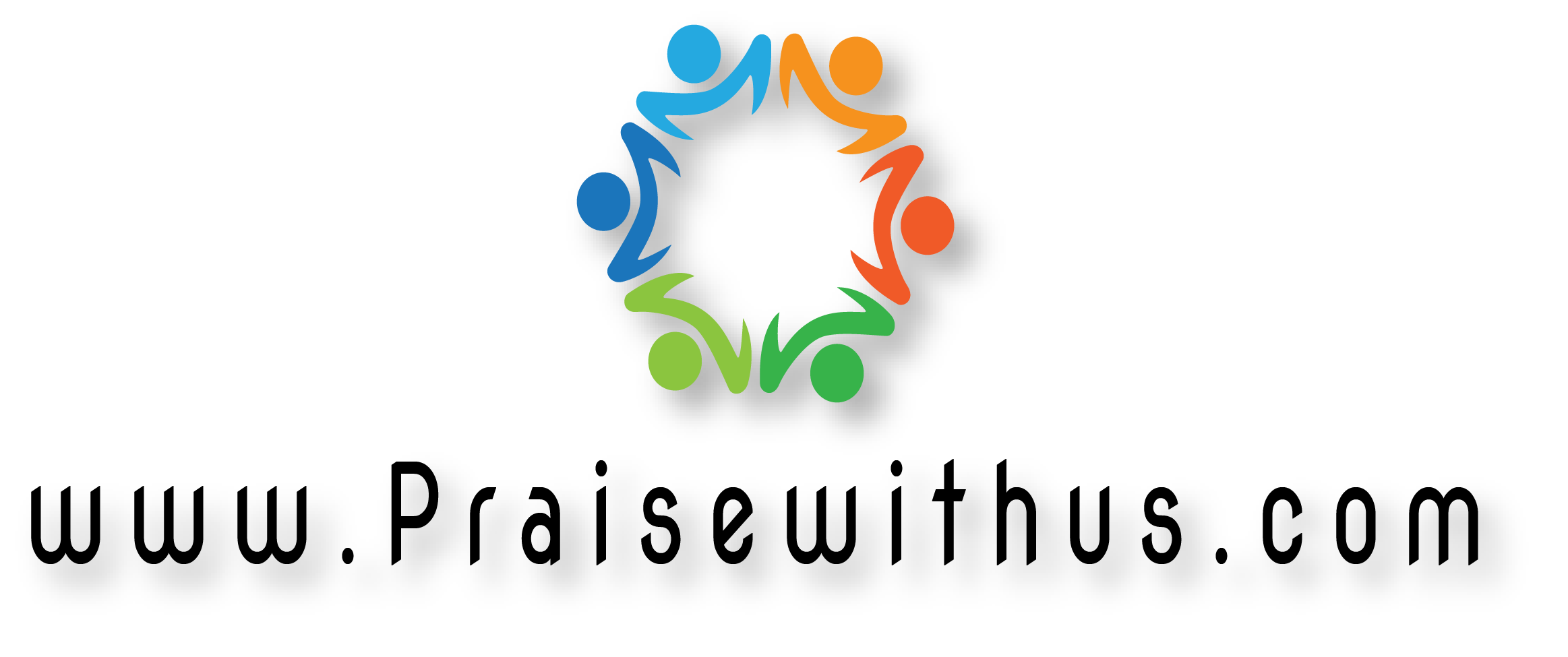 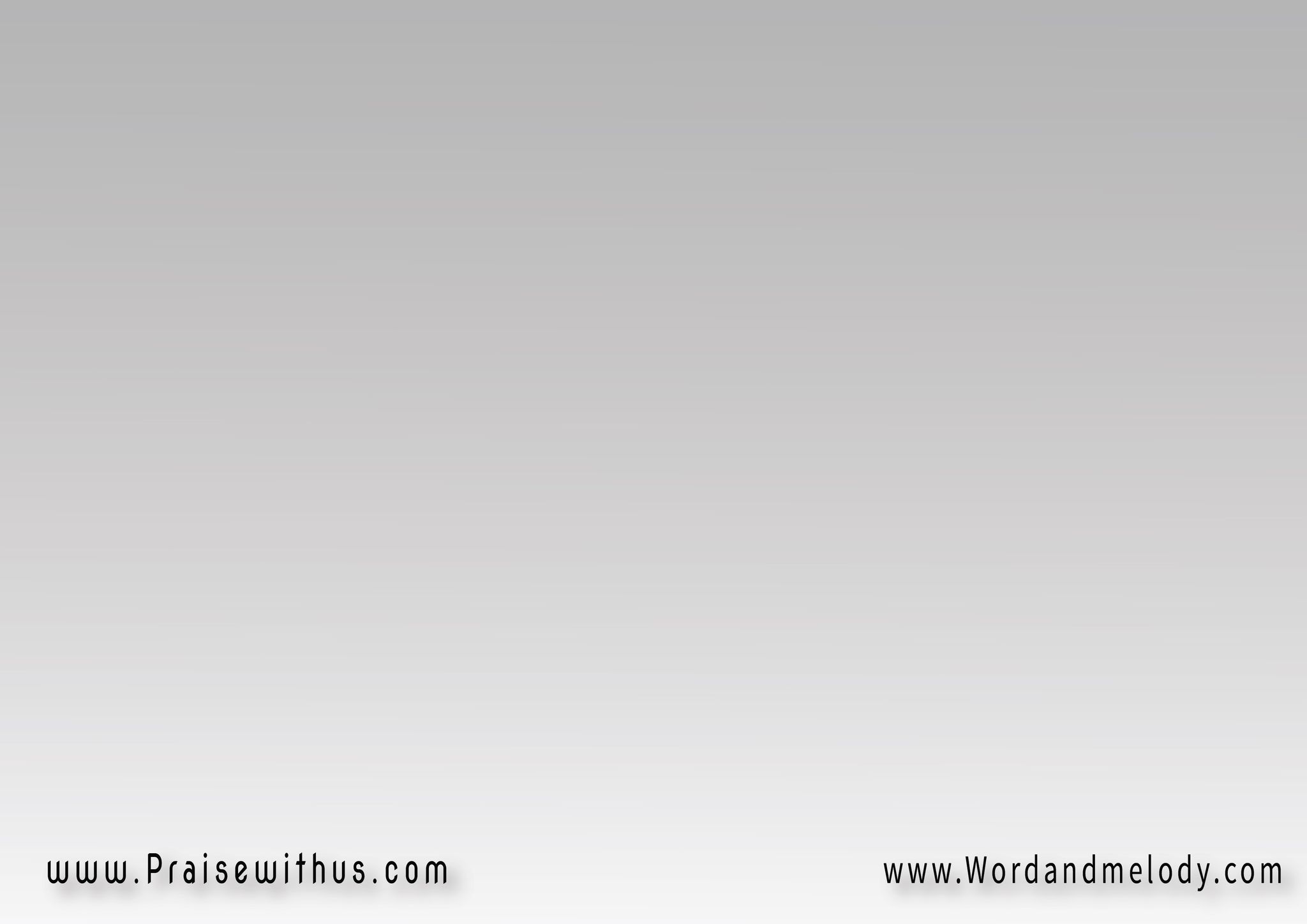 القرار:
أطلب وجهك ده كفاية 
أنظر أنظر وجهك ده شفايامش مستني يا ربي منك 
إلا سيرك وياي
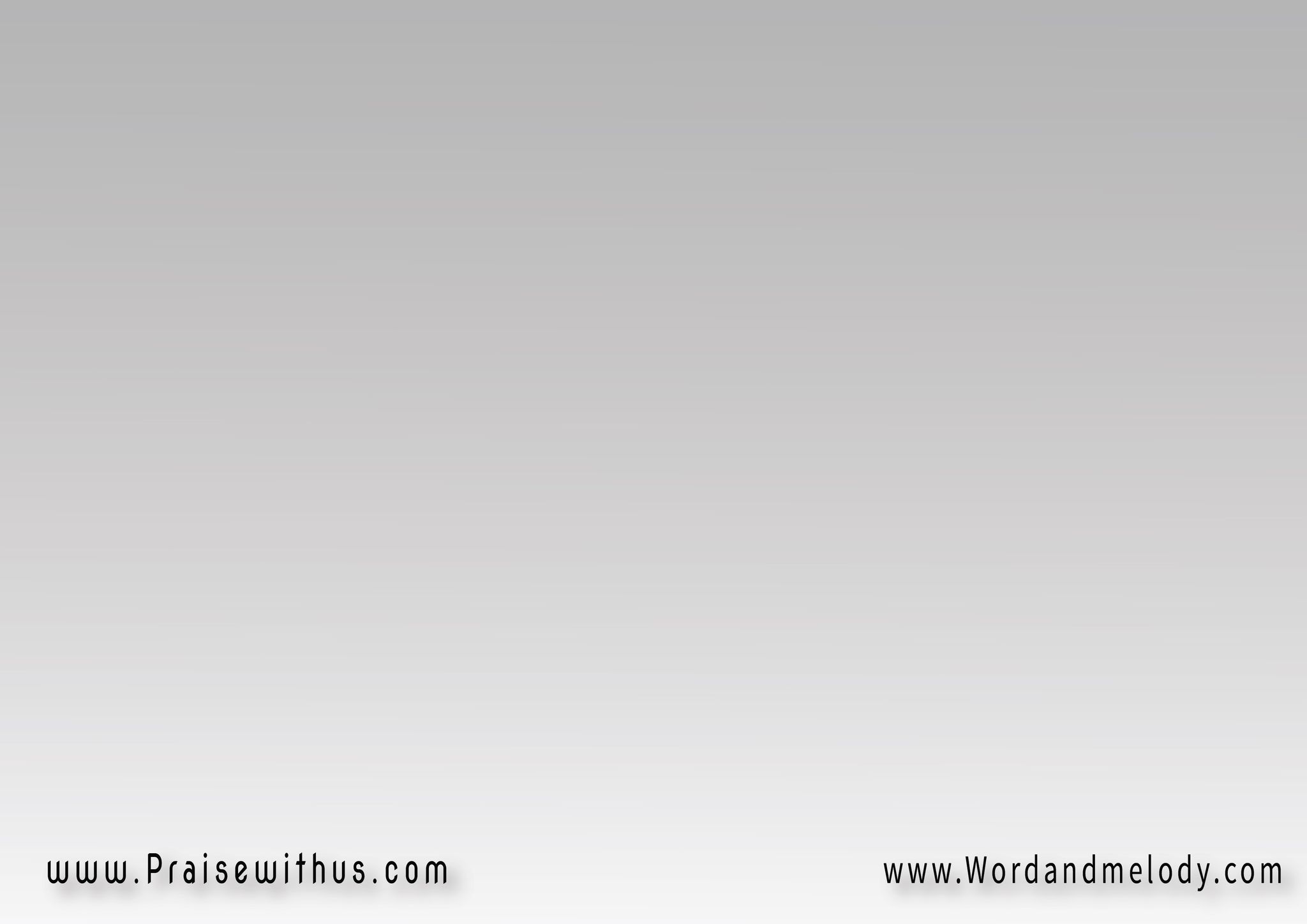 1-
تحت ظلك نتواعد 
نمشي معاً ولا نتباعدقلبي مريض بحبك ربي 
ما بيشبع منه كفاية
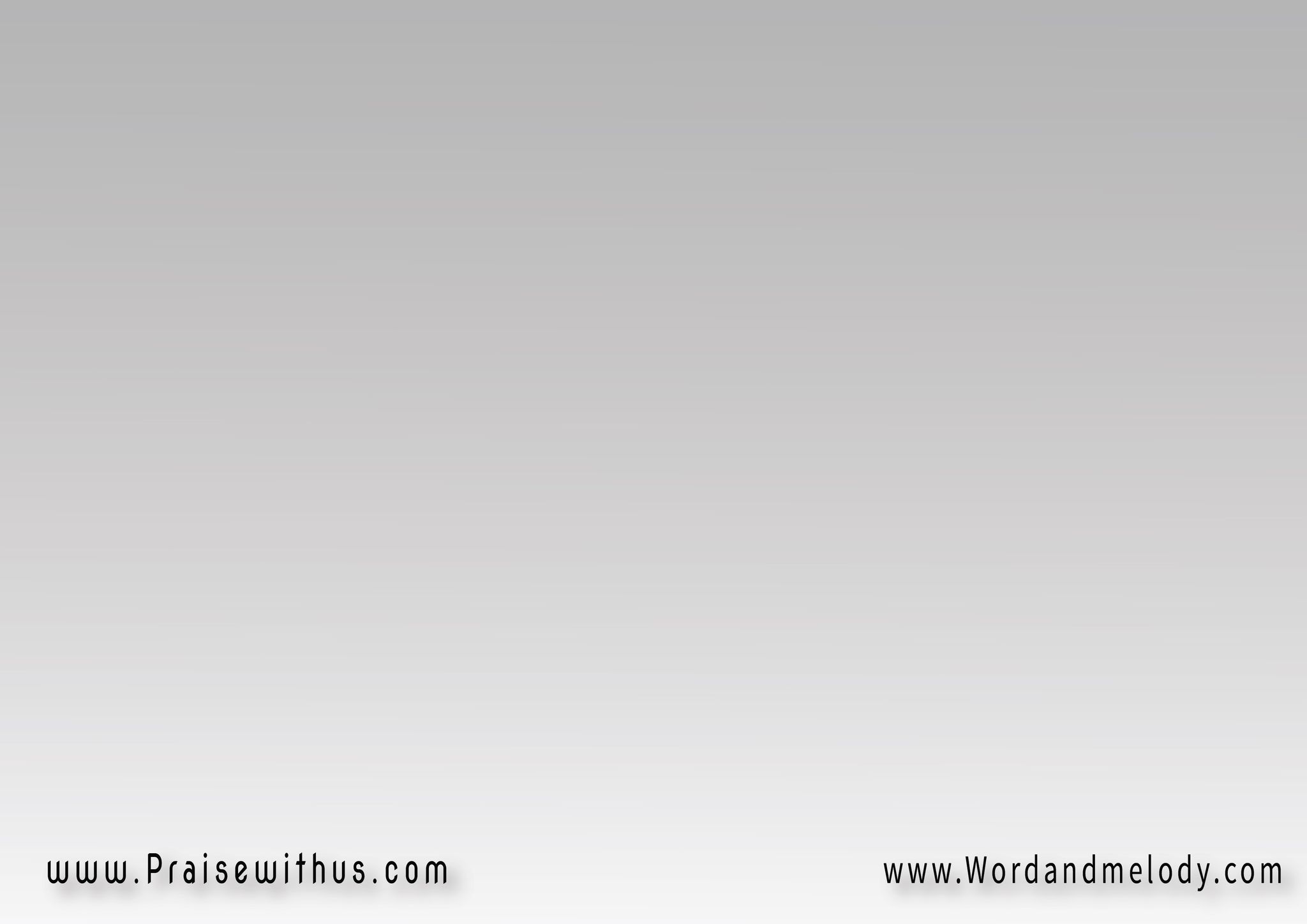 القرار:
أطلب وجهك ده كفاية 
أنظر أنظر وجهك ده شفايامش مستني يا ربي منك 
إلا سيرك وياي
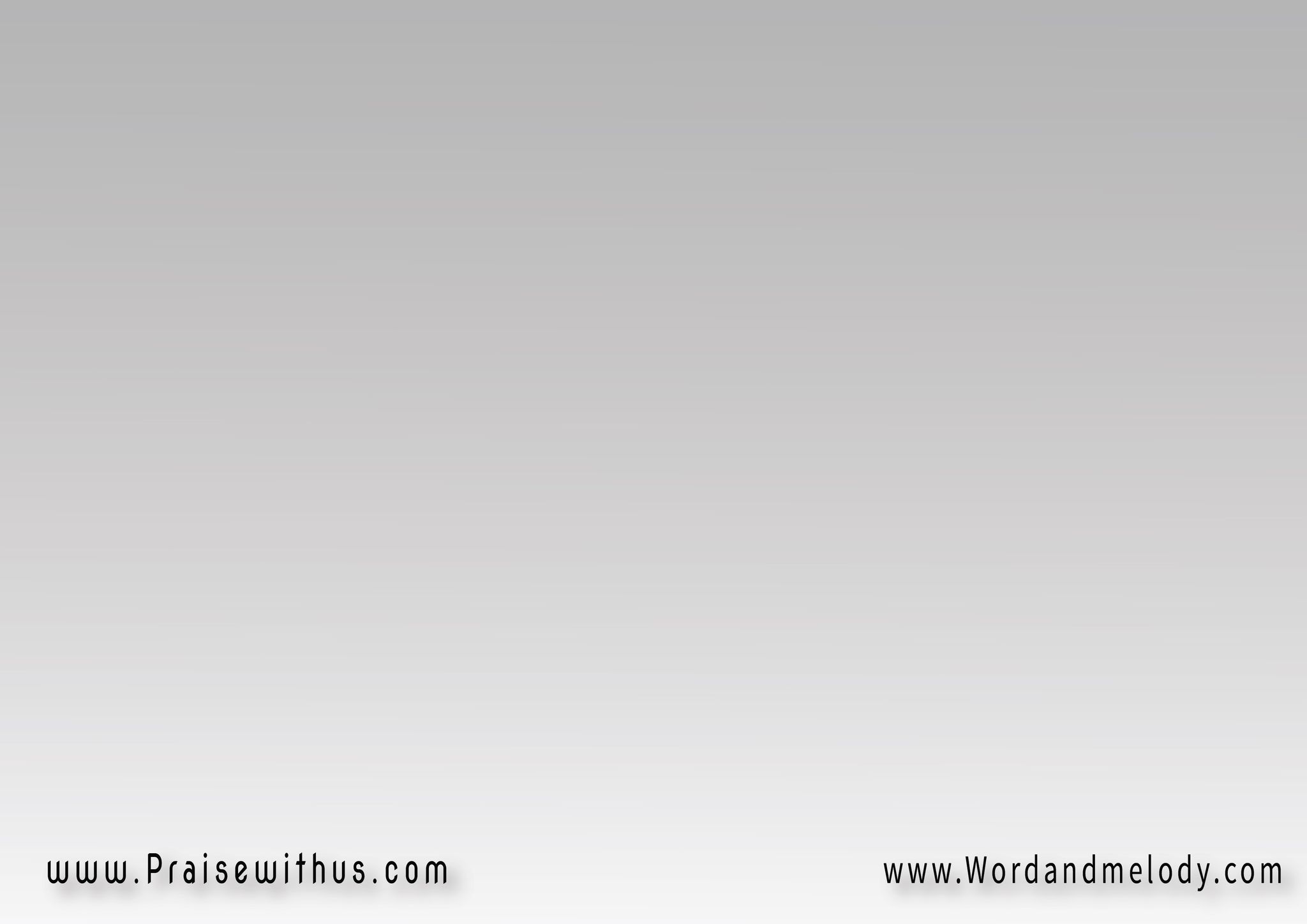 2-
كل ما في بيشتاق ليك 
لجلسة عند قدميكأحكيلك بشوقي وأنت
 تحكي بالروح جوايا
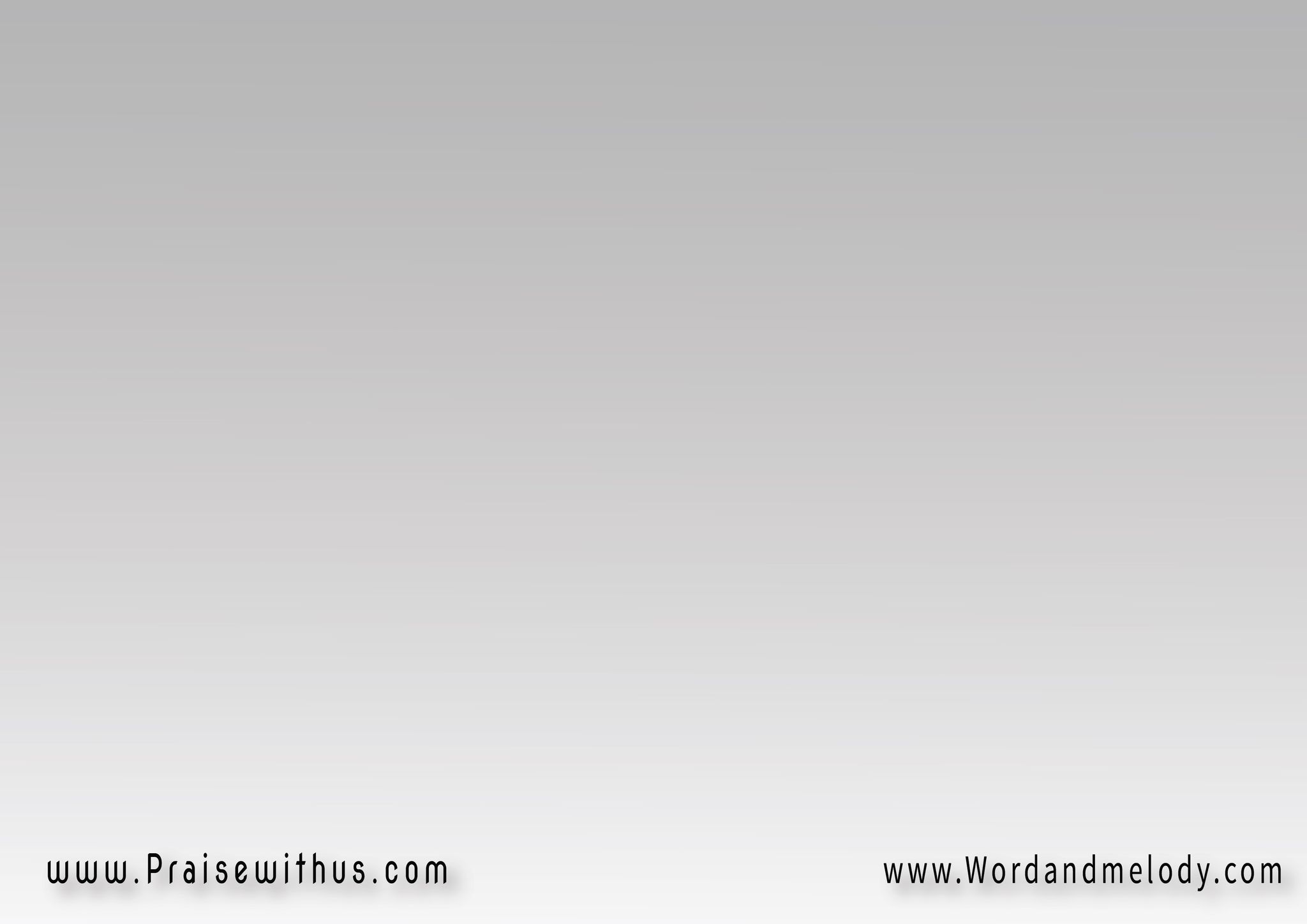 القرار:
أطلب وجهك ده كفاية 
أنظر أنظر وجهك ده شفايامش مستني يا ربي منك 
إلا سيرك وياي
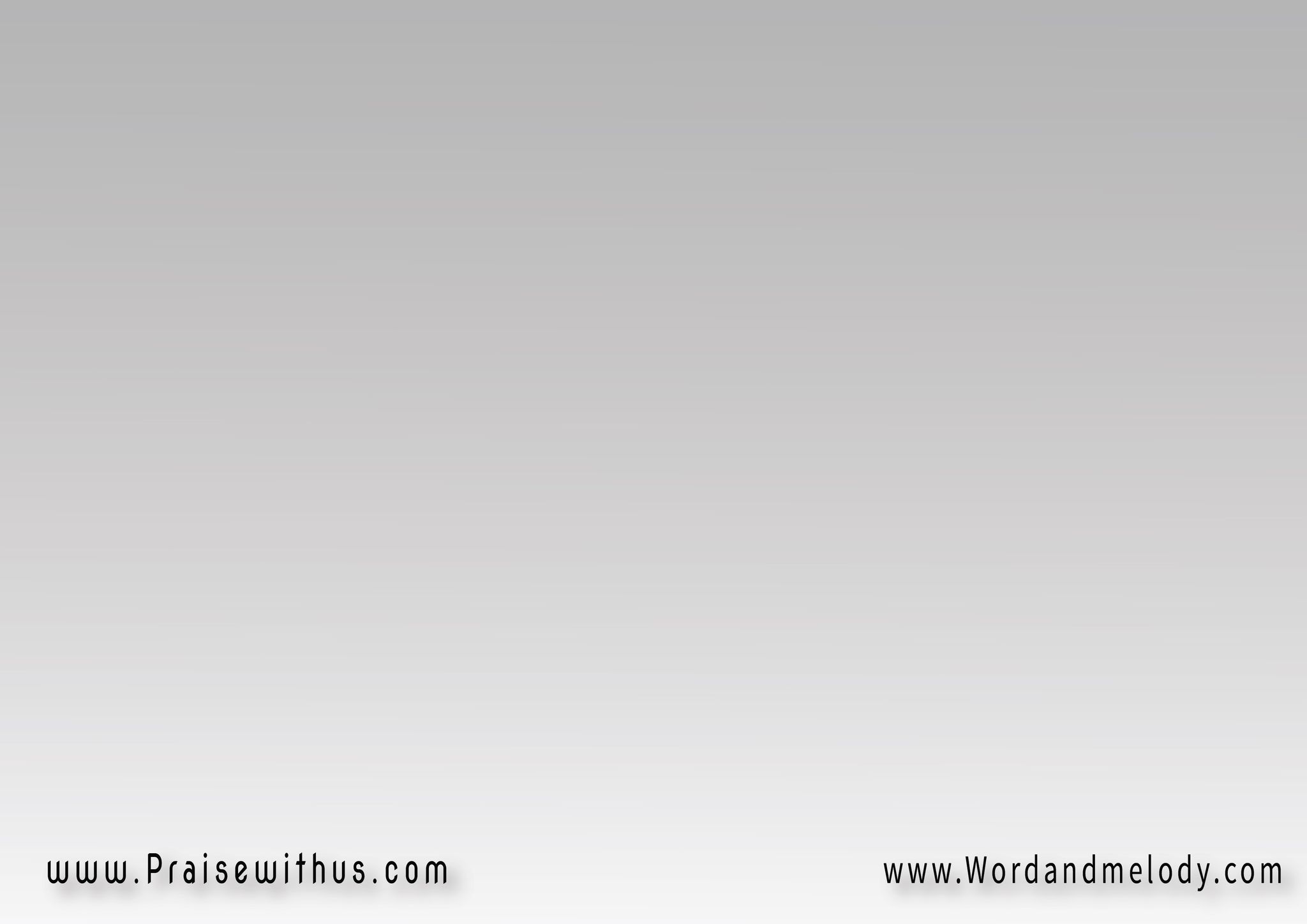 3-
غنى وكرامة أعطيتني 
قنية فاخرة أغنيتنيشبعان أنا مش طالب 
إلا إنت ده إنت تاجي وهنايا
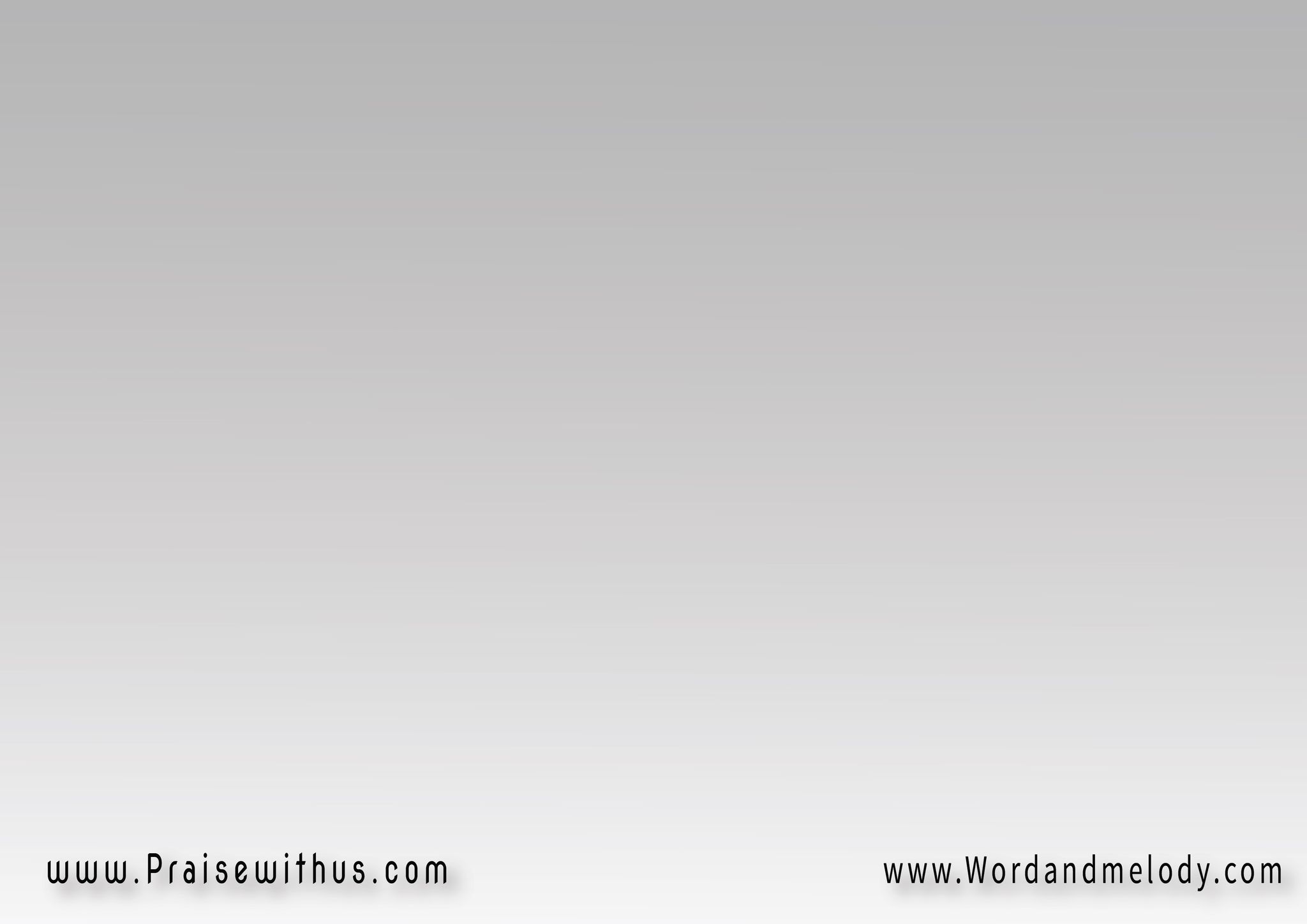 القرار:
أطلب وجهك ده كفاية 
أنظر أنظر وجهك ده شفايامش مستني يا ربي منك 
إلا سيرك وياي
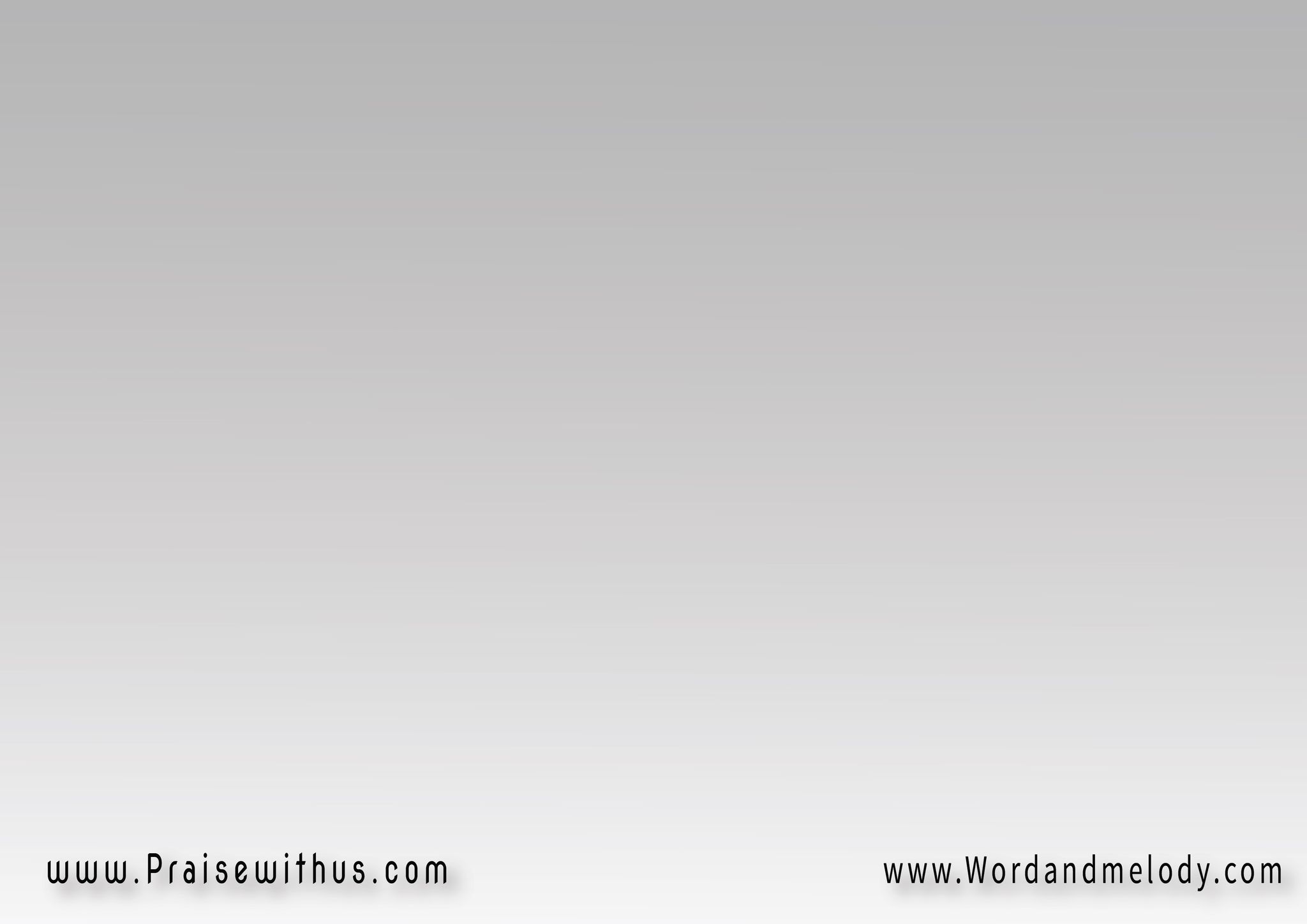 4-
حب يسوع واضح معروف
 حبه ملاني وطرد الخوفحبك دواء حقيقي موصوف بألقي فيه كل حماية
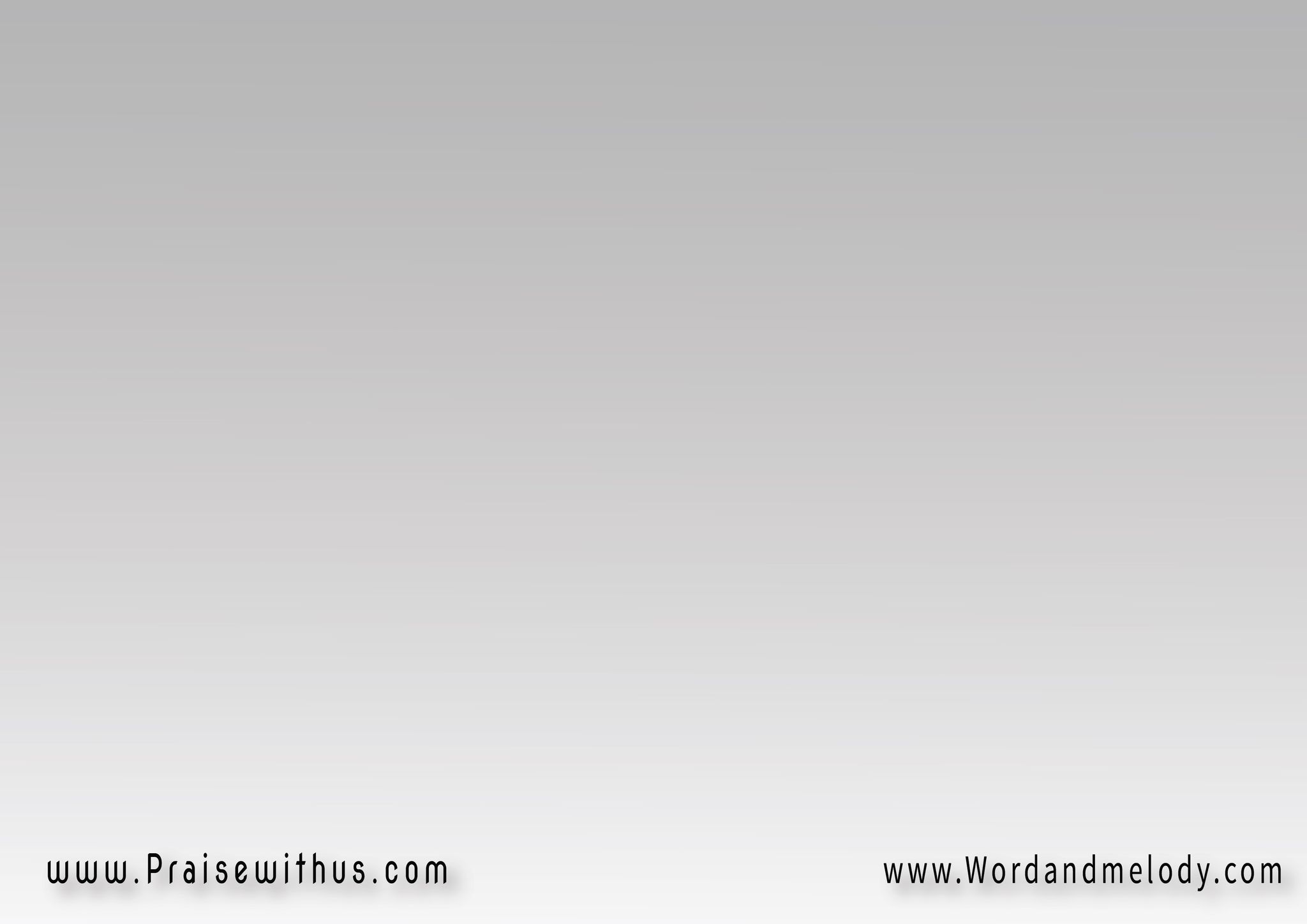 القرار:
أطلب وجهك ده كفاية 
أنظر أنظر وجهك ده شفايامش مستني يا ربي منك 
إلا سيرك وياي
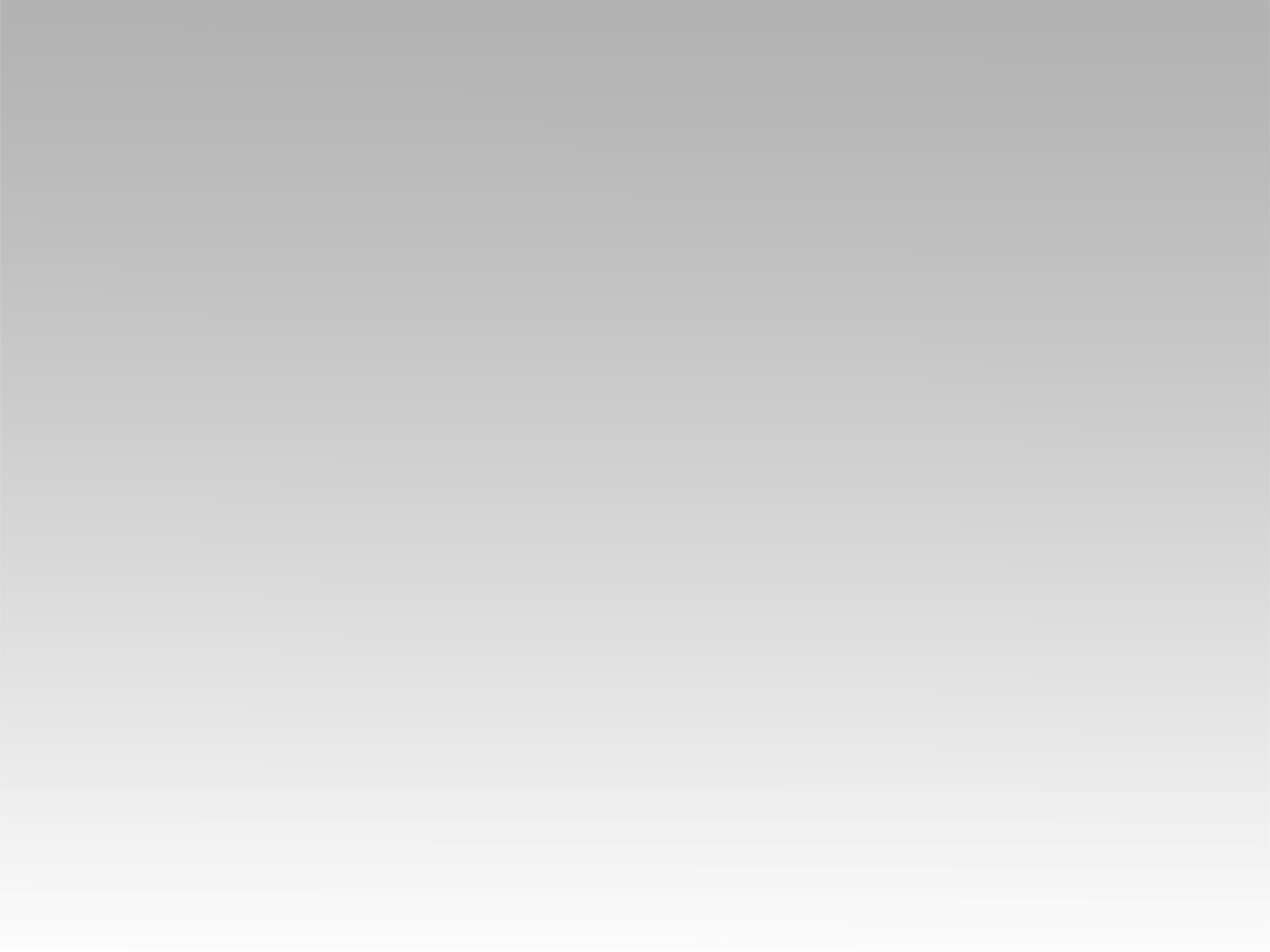 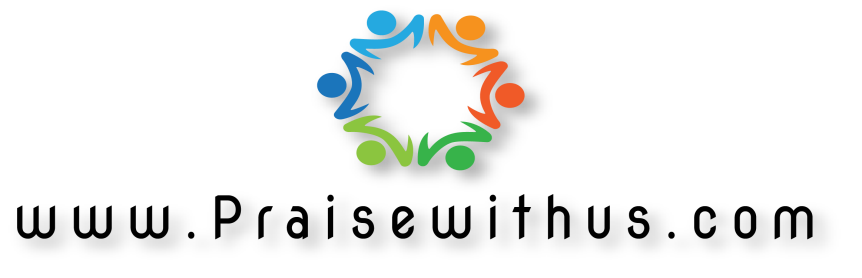